Resilience: The path to hope and healing
Protective Factors that Make a Difference
Resilience is the ability to overcome challenges of all kinds and to bounce
 back stronger, wiser, and more personally powerful.
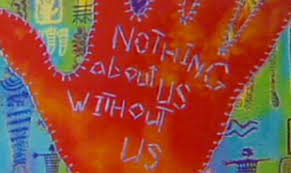 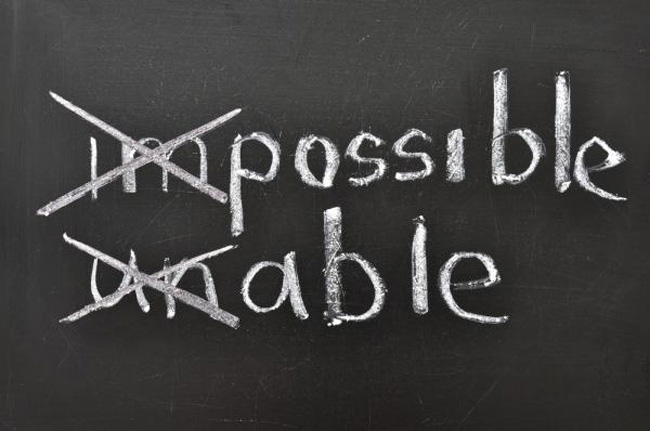 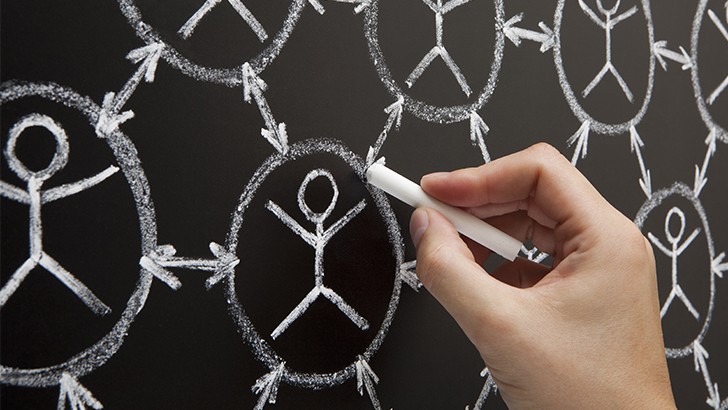 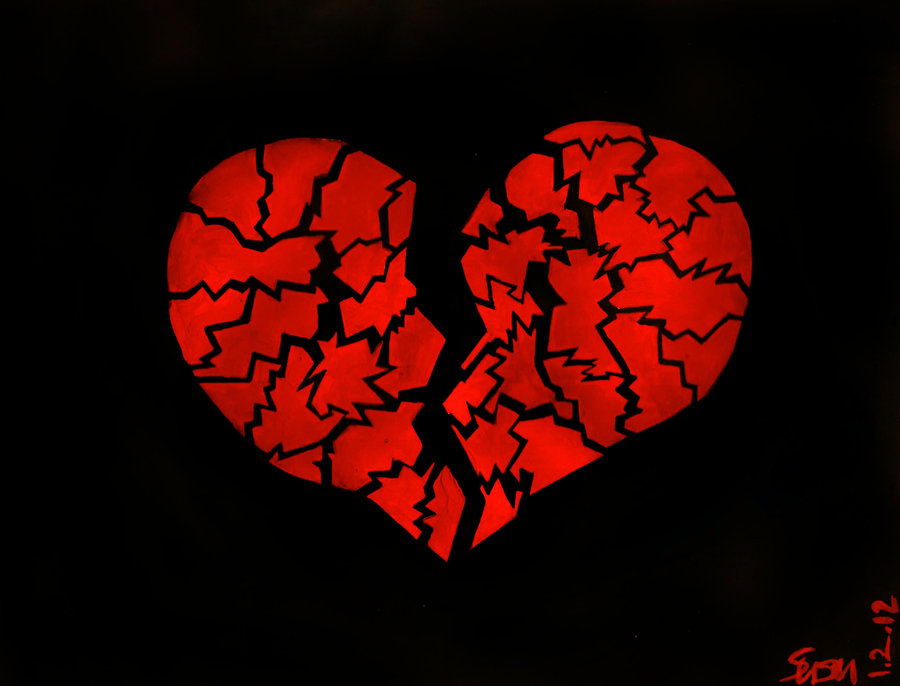 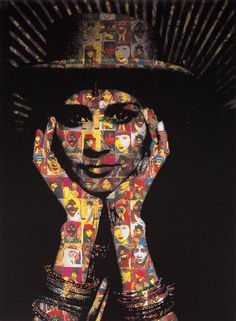 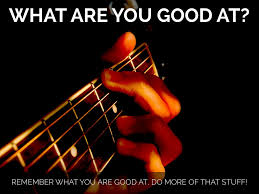 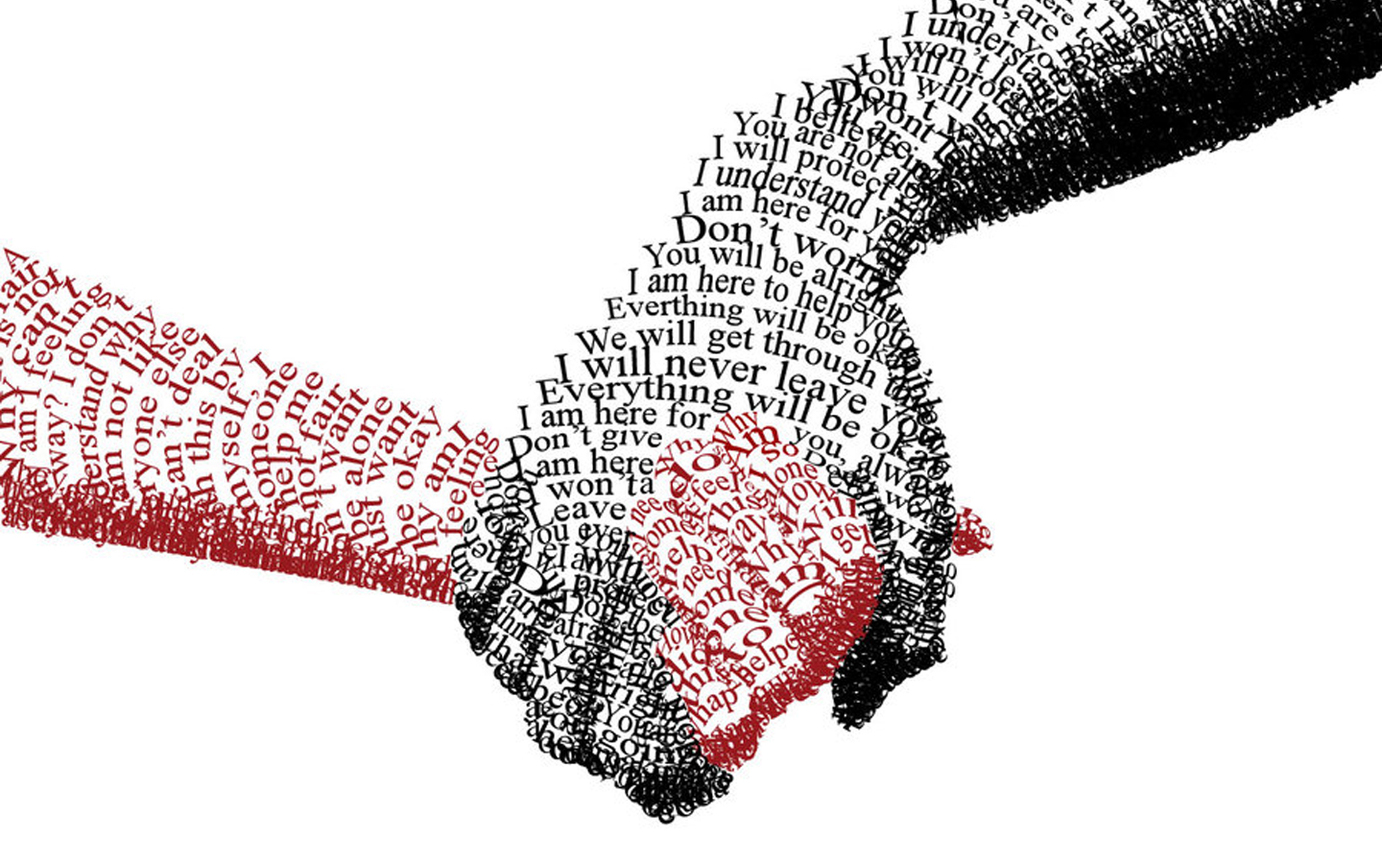 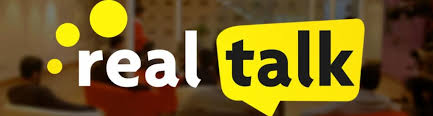 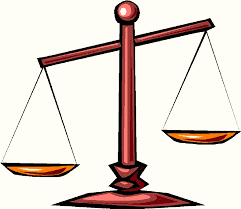 Addressing RESILIENCE at multiple levels:

Personal/
  Interpersonal
Organizational/
  Community
Systems
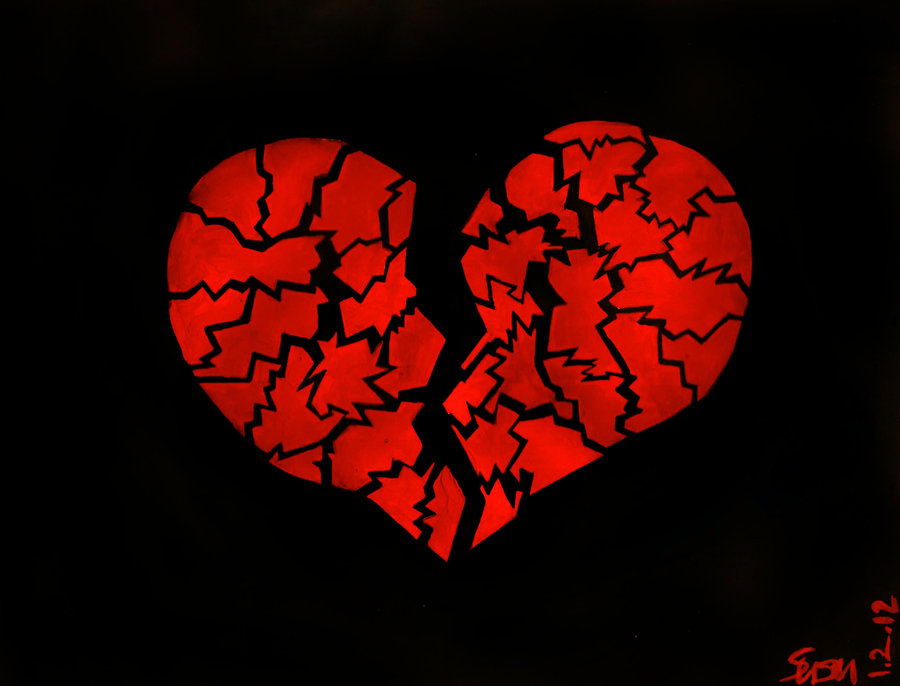 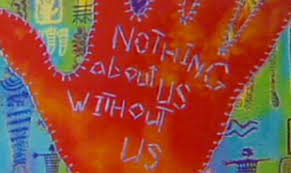 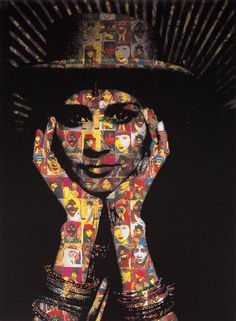 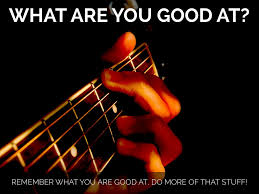 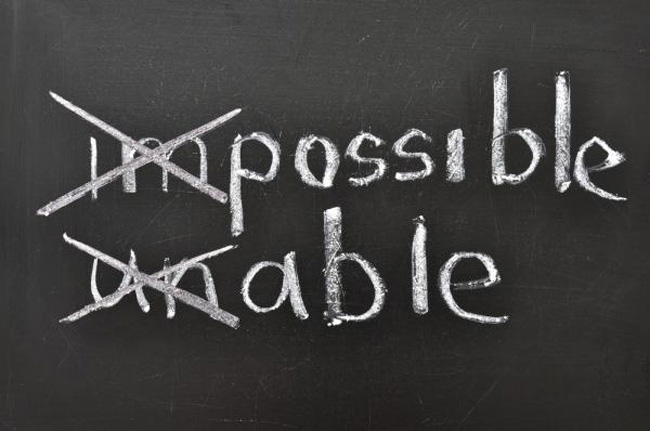 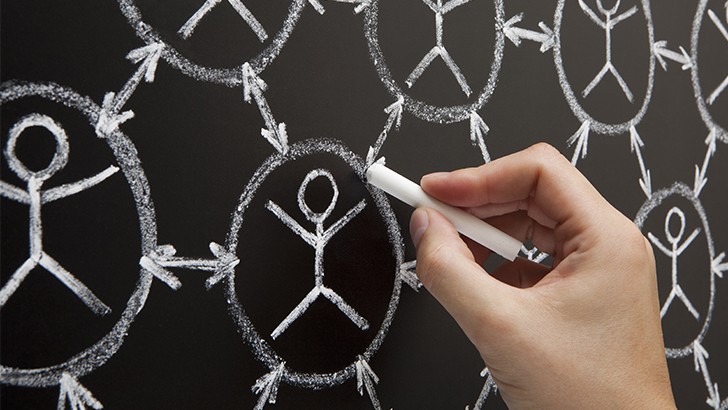 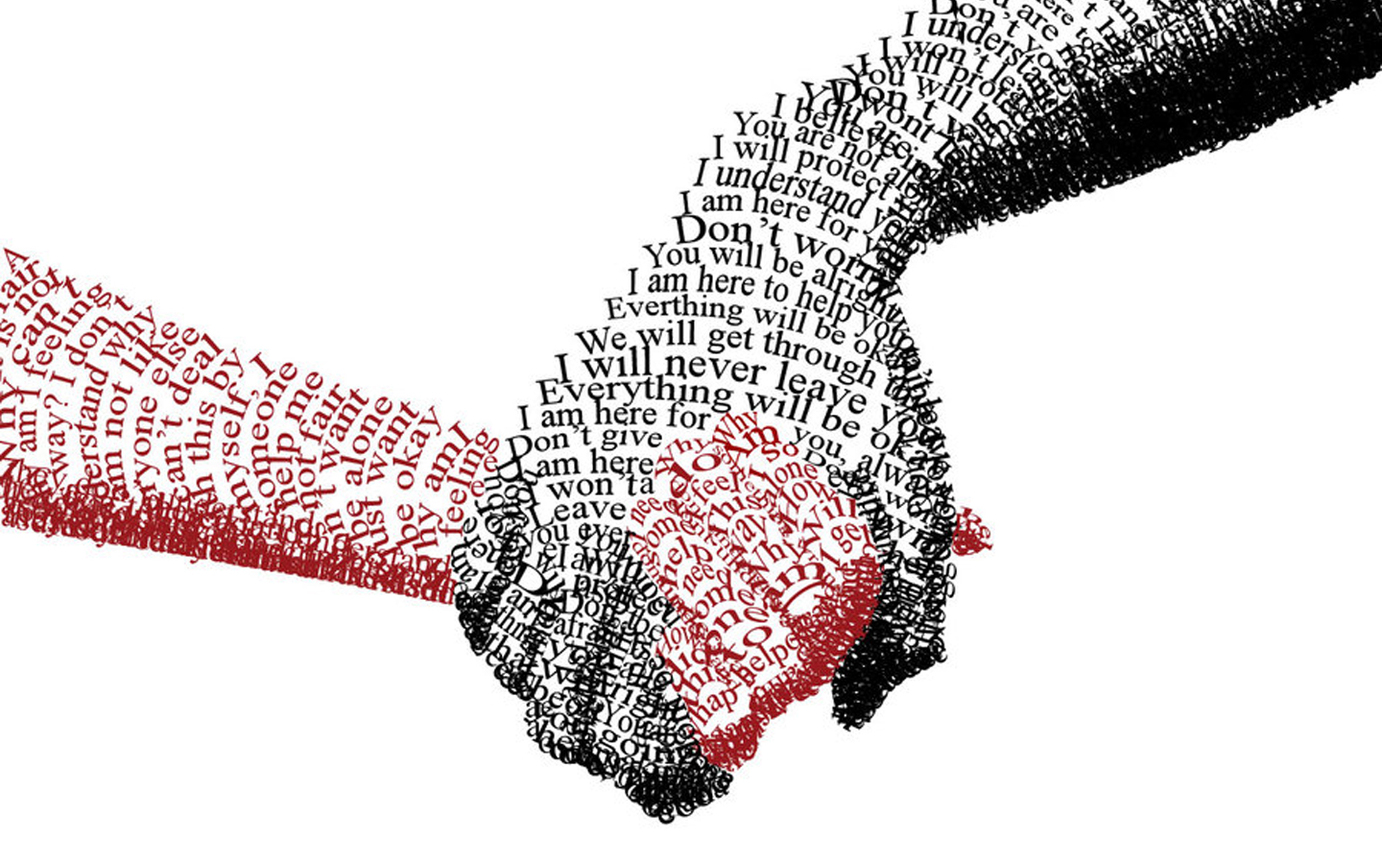 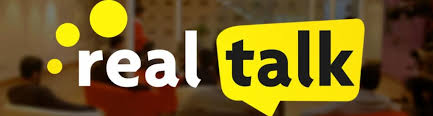 PROTECTIVE FACTORS
RISK 
FACTORS
Your Influence
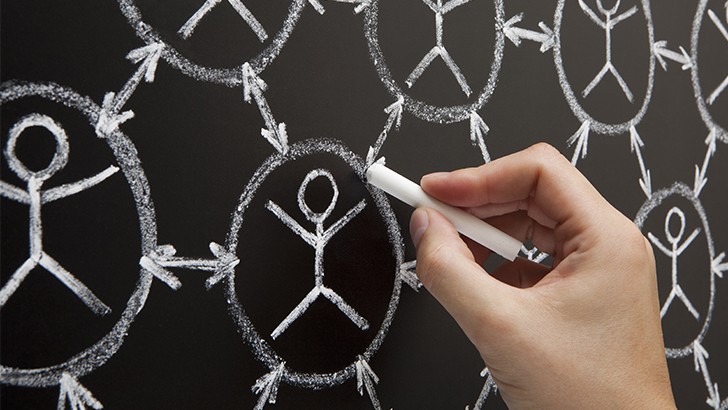 Caring Relationships/Community

Meaningful Participation

Positive High Expectations with Support

Mastery
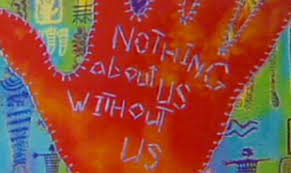 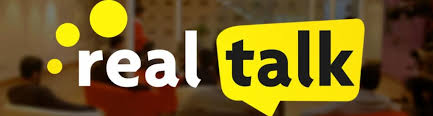 Real Talk

Creative Expression

Service to Others

Cultural Identity
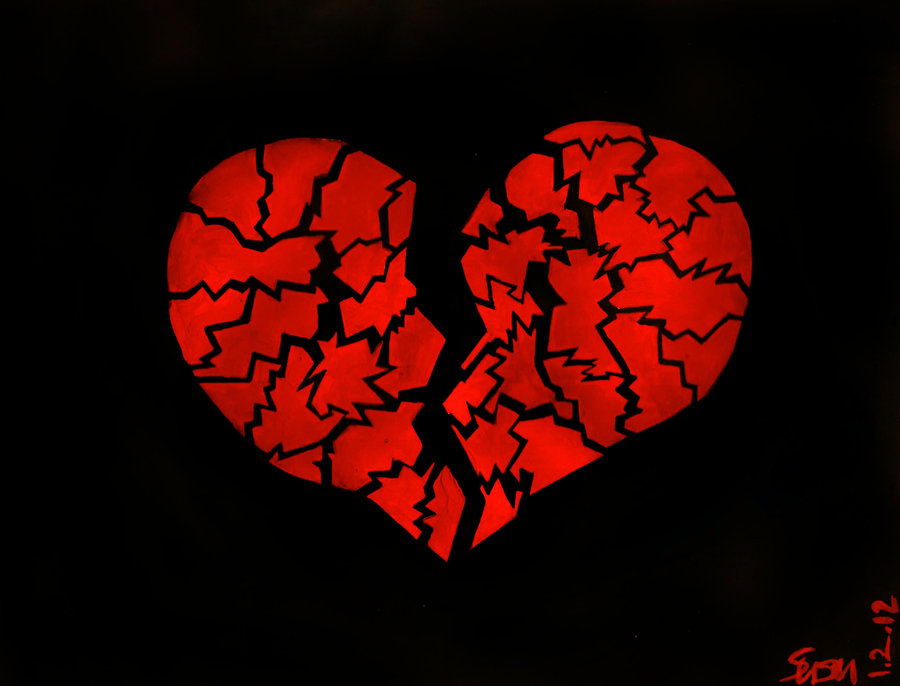 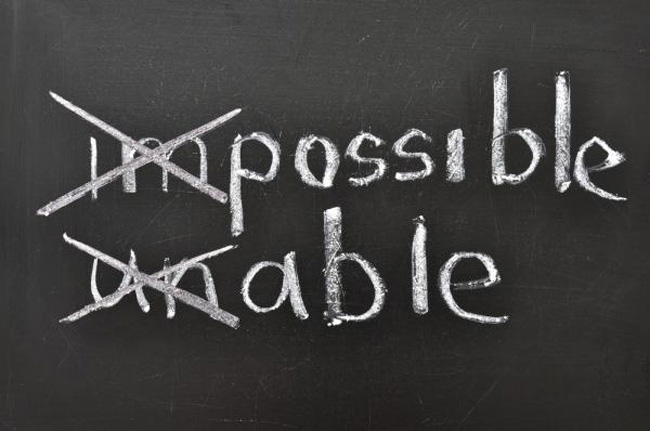 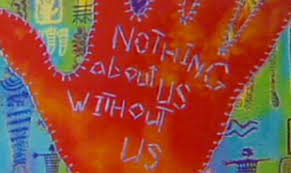 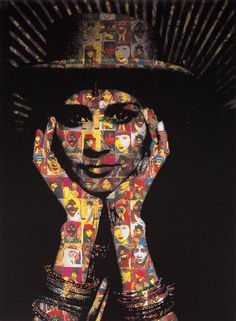 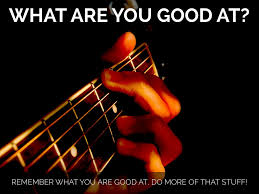 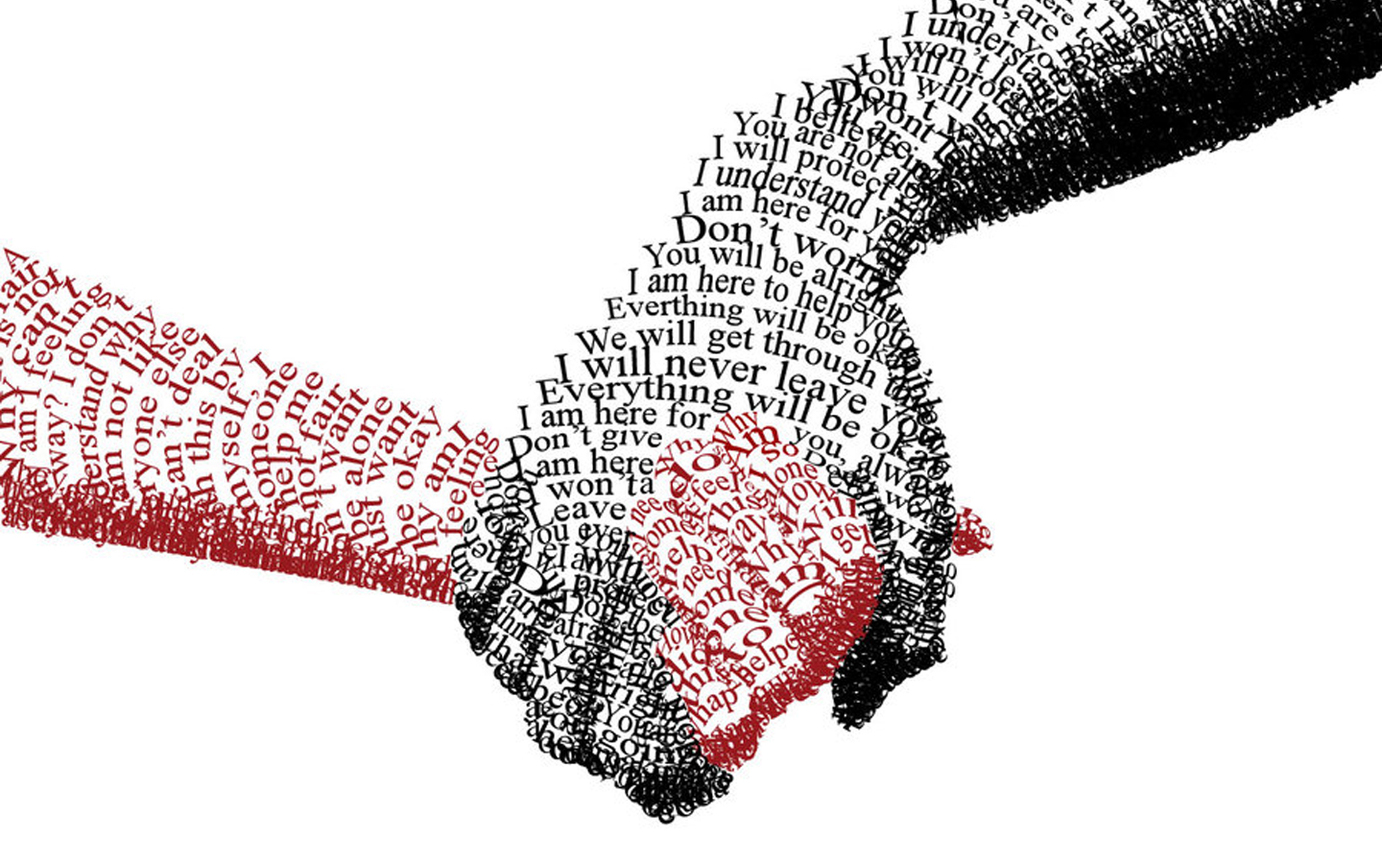 Caring Relationships
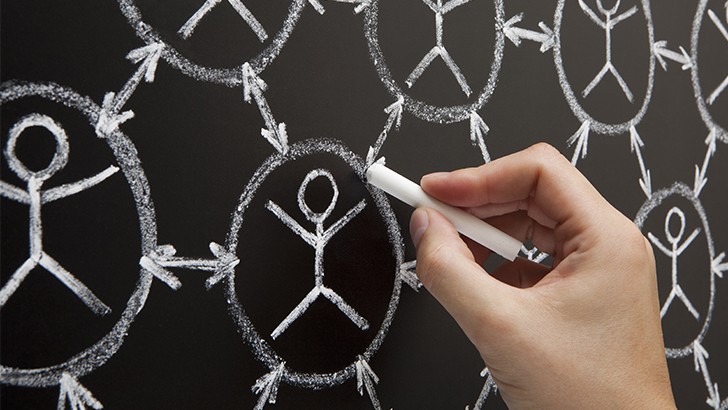 BUILDING COMMUNITY
Meaningful participation
Positive and High expectations…with support
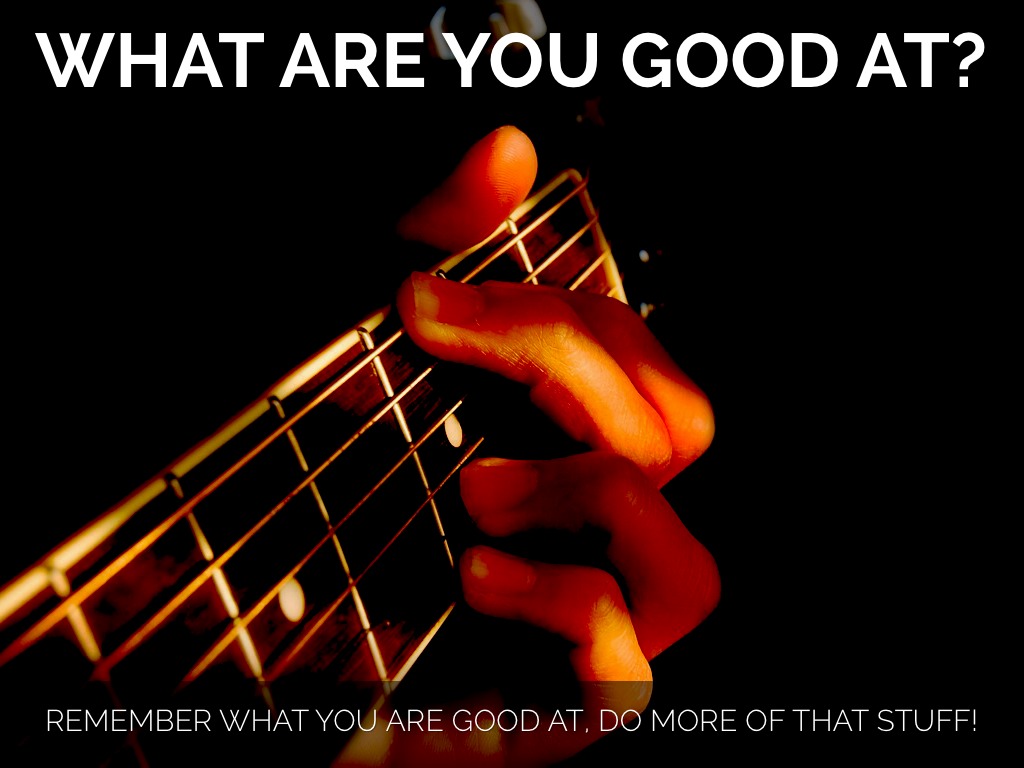 Mastery
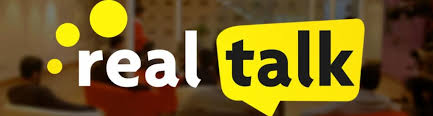 When ordinary conversations become extraordinary
Creative Expression
“If your heart is broken, 
  make art with the pieces”
	-Shane Koyczan, Poet
Service to others
“We rise by lifting others.”
       -Robert Ingersoll
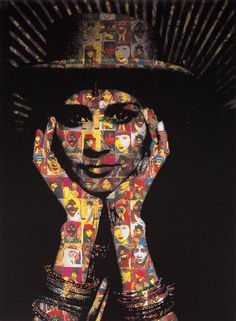 Cultural identity
To Be Seen. Understood. Empowered.
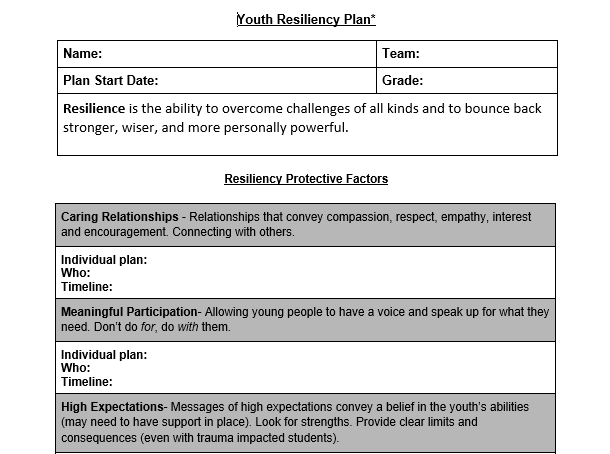 Families as Partners in building resilience
Don’t Forget the Families
The Search Institute (2012)
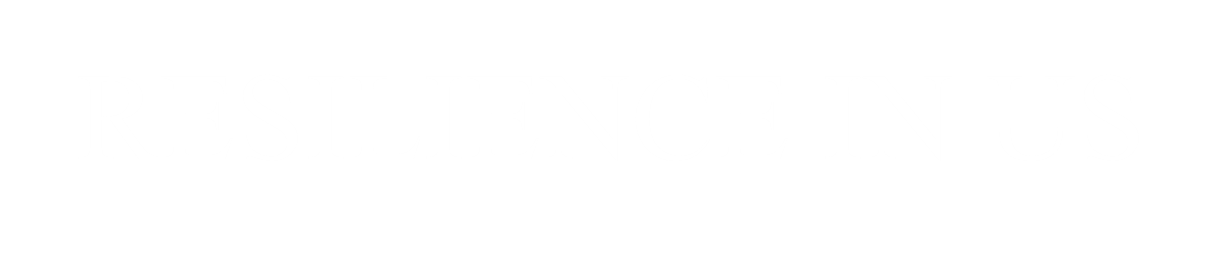 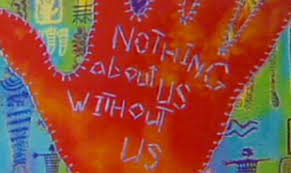 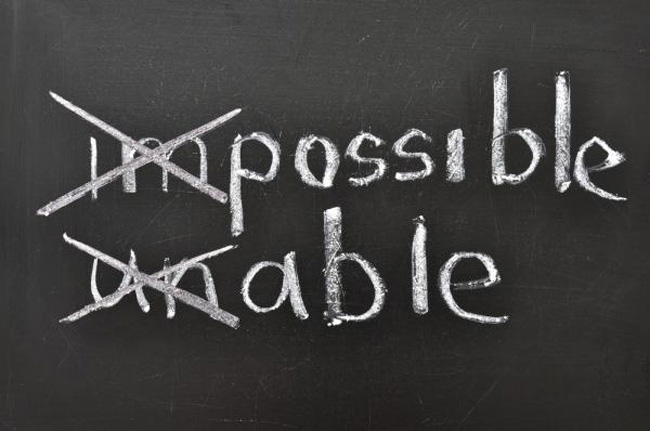 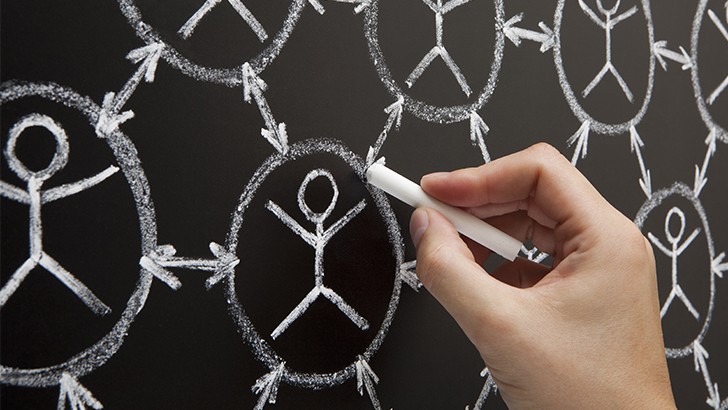 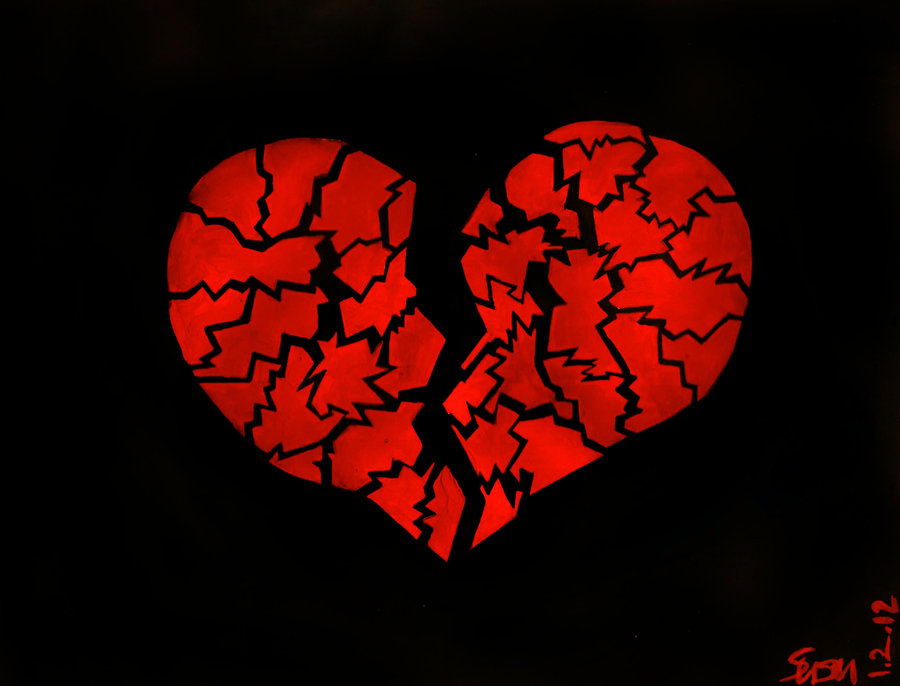 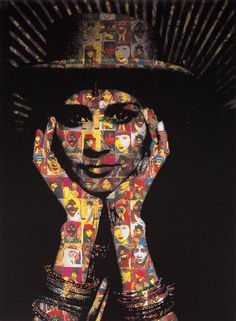 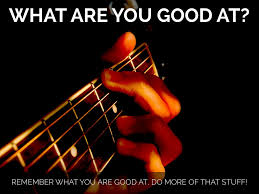 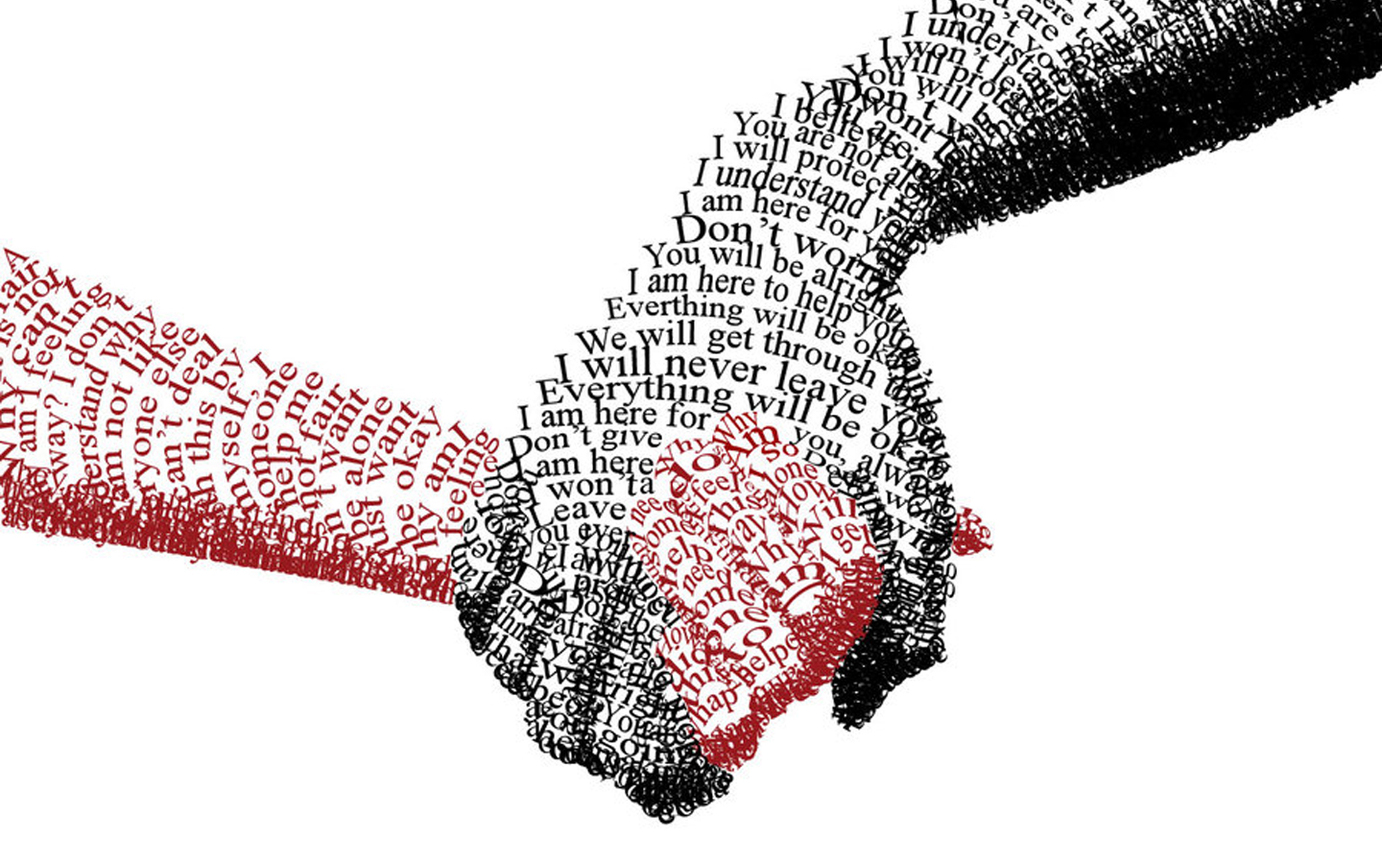 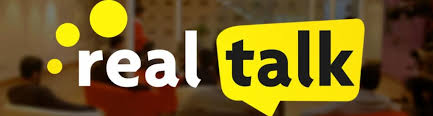 To Maximize Your Influence…
How will you promote resilience in youth?
How will you cultivate your own resilience?
How does building your own resilience impact your ability to build resilience in young people?
To Maximize Your Influence
One thing I learned or re-learned was…
One thing that surprised me was…
One thing that moved me…
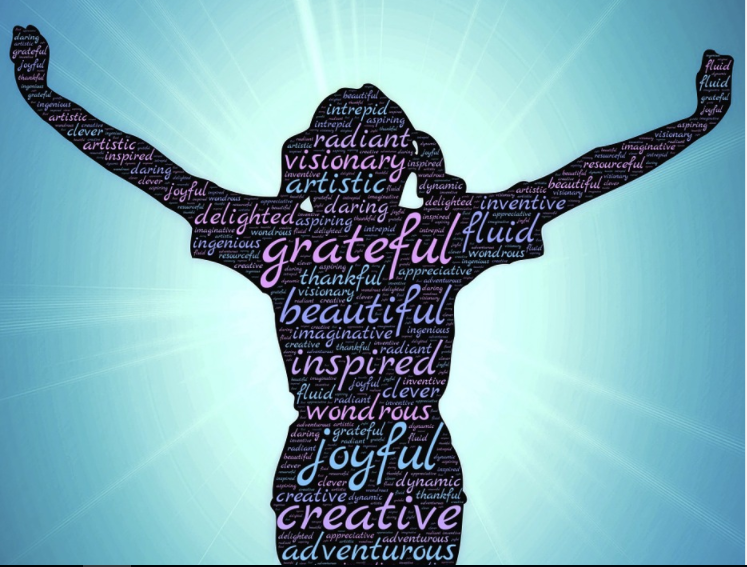 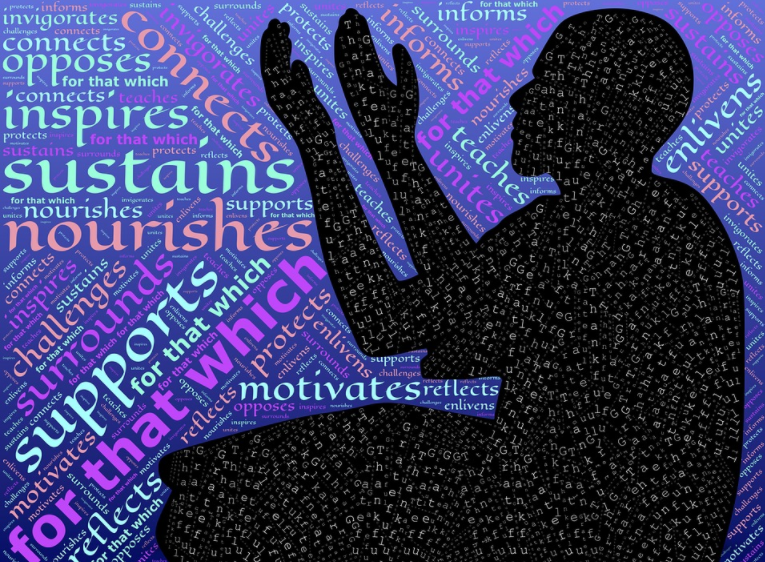 Thank you
Monica.Wightman@dpi.wi.gov
Funding for this conference was made possible by NITT-HT grant, CFDA 93.243 from SAMHSA.  The views expressed in written conference materials or publications and by speakers and moderators do not necessarily reflect the official policies of the Department of Health and Human Services; nor does mention of trade names, commercial practices, or organizations imply endorsement by the U.S. Government.